Teachings for 
Exercise 3D
The normal distribution
You need to be able to use the standard normal distribution. If you need to work out an unknown mean or standard deviation, you will need to use this…

A set of normally distributed data can be coded so it fits the standard normal distribution

 The standard normal distribution has a mean of 0 and a standard deviation of 1
The coding will change all values in the same way, such that the mean becomes 0 and the standard deviation becomes 1
All values maintain their relative positions

So a value of 31 in the original distribution will become a value of 2 in the standard distribution (2 standard deviations above the mean)
Note that the 2 diagrams are NOT TO SCALE!
3D
The normal distribution
You need to be able to use the standard normal distribution. If you need to work out an unknown mean or standard deviation, you will need to use this…

The coding used is shown, and would be applied to all values in the original data set…
The original set of values
The mean
The standardised set of values
The standard deviation
3D
The normal distribution
We could calculate the mean and standard deviation for this new set of data
Notice that the numbers in the new data set are also symmetrical about 0…
3D
The normal distribution
Calculate
The phi here means the area below the value given (0.75), in the standardised normal distribution
3D
The normal distribution
Original
If we compare the diagram for the original distribution, and the new one, the probability of getting below 53 on the first is the same as the probability of getting below 0.75 on the second

 You can also think of it is ’53 is 0.75 standard deviations above the mean’
Standardised
3D
The normal distribution
Calculate
Remember we would need to use the area below the value given
 You can also think of it as ’55 is 1.25 standard deviations above the mean’
3D
The normal distribution
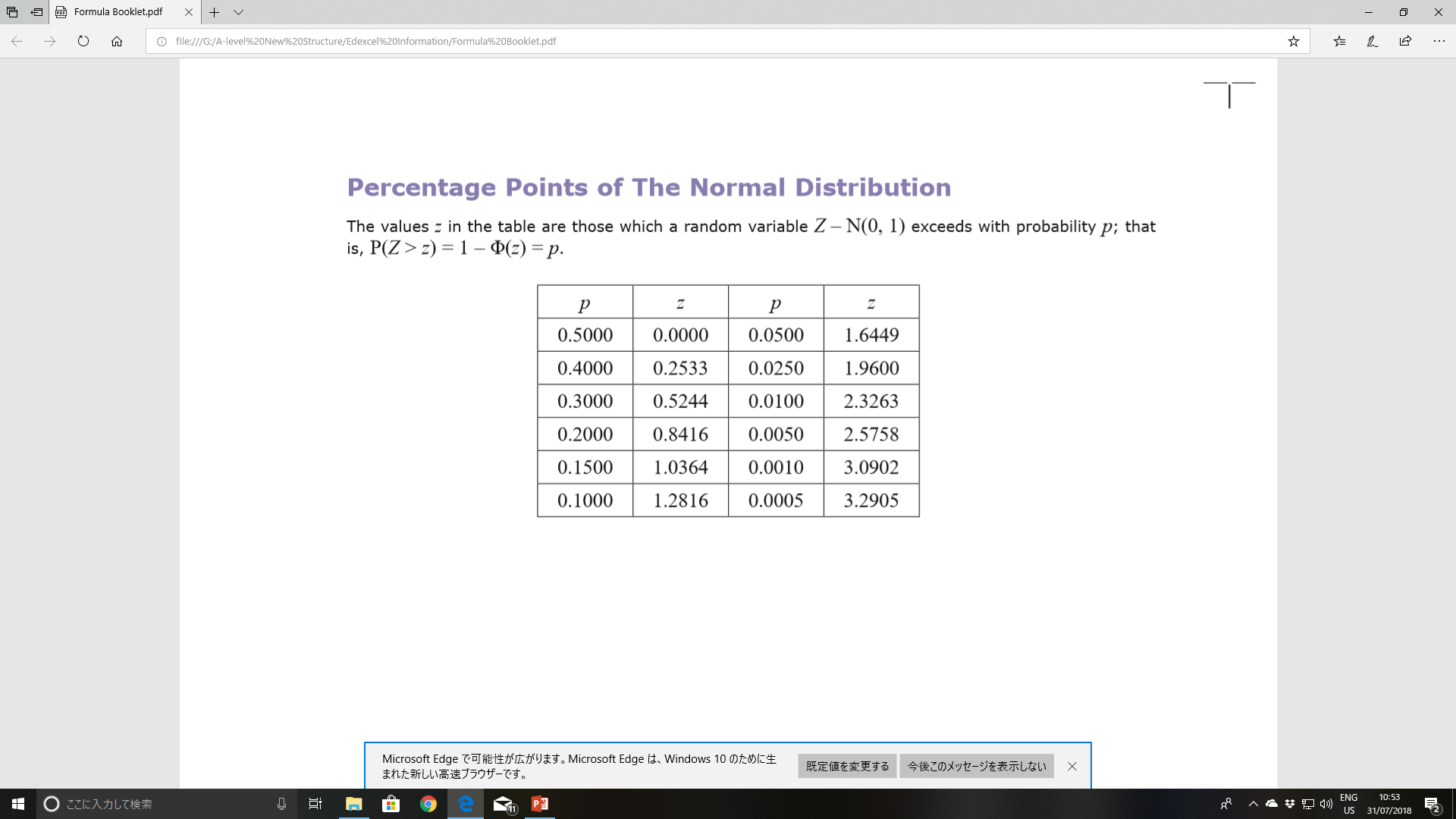 You need to be able to use the standard normal distribution. If you need to work out an unknown mean or standard deviation, you will need to use this…

You might be asked to find a value for z which corresponds to a particular probability. You are given some standard values in the formula booklet…

Be careful here, these values correspond to the region above a value in the standard normal distribution
This is saying that the value with an probability of 0.3 above it is 0.5244
Standardised
Area = 0.3
3D
The normal distribution
 The 95th percentile has 5% of the data above it, so there is a value which has this property…
Area = 0.05
 We will need to start by finding the equivalent value on the standardised distribution
Area = 0.05
3D
The normal distribution
Sub in values
Multiply by 16
Area = 0.05
Add 127 and round if needed
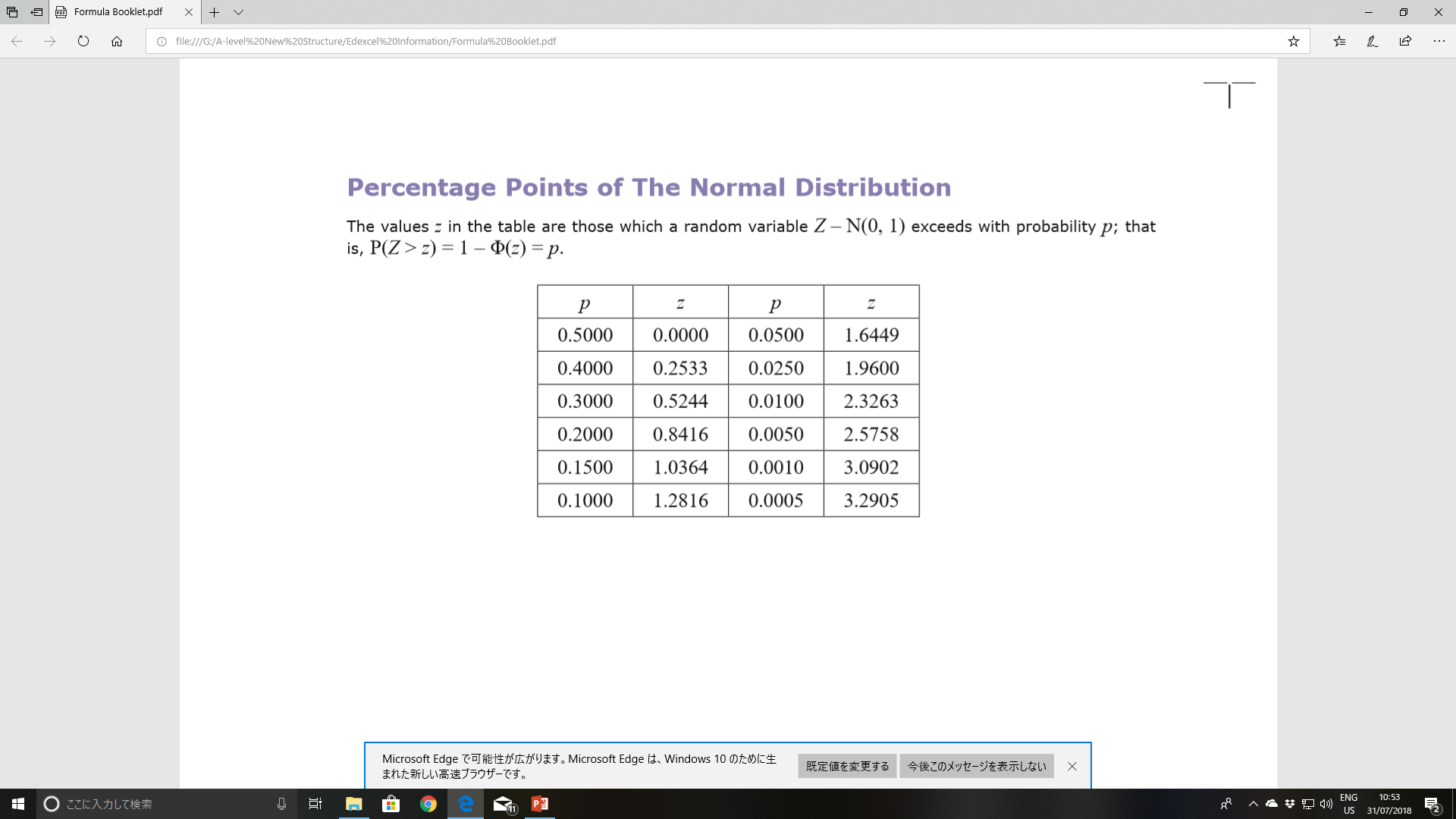 Area = 0.05
3D